立体のかきあらわし方②
問題
１辺の長さが4ｃｍの立方体
の図をかいてみよう！
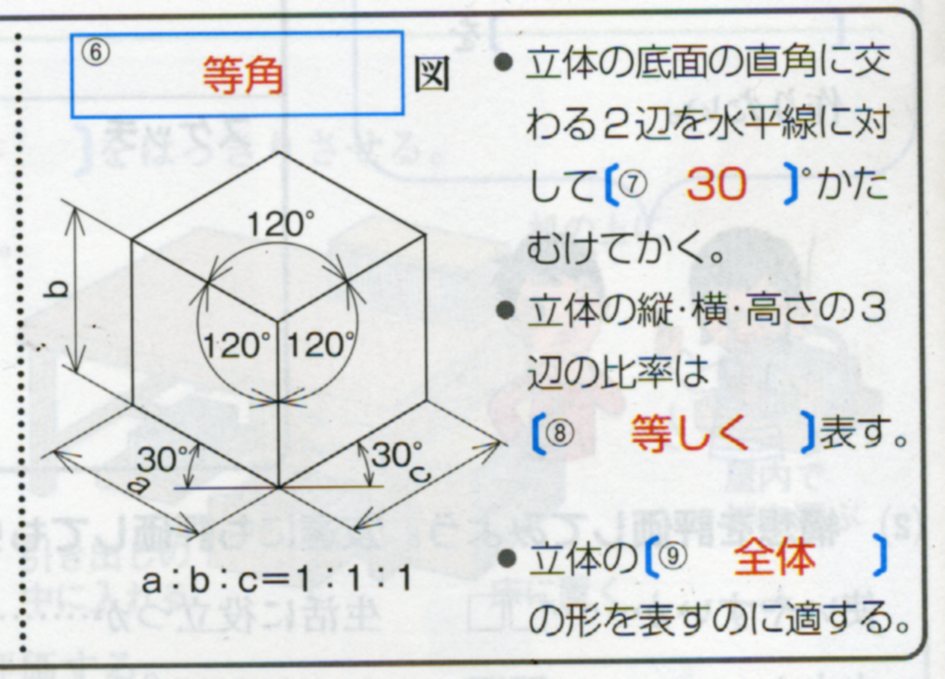 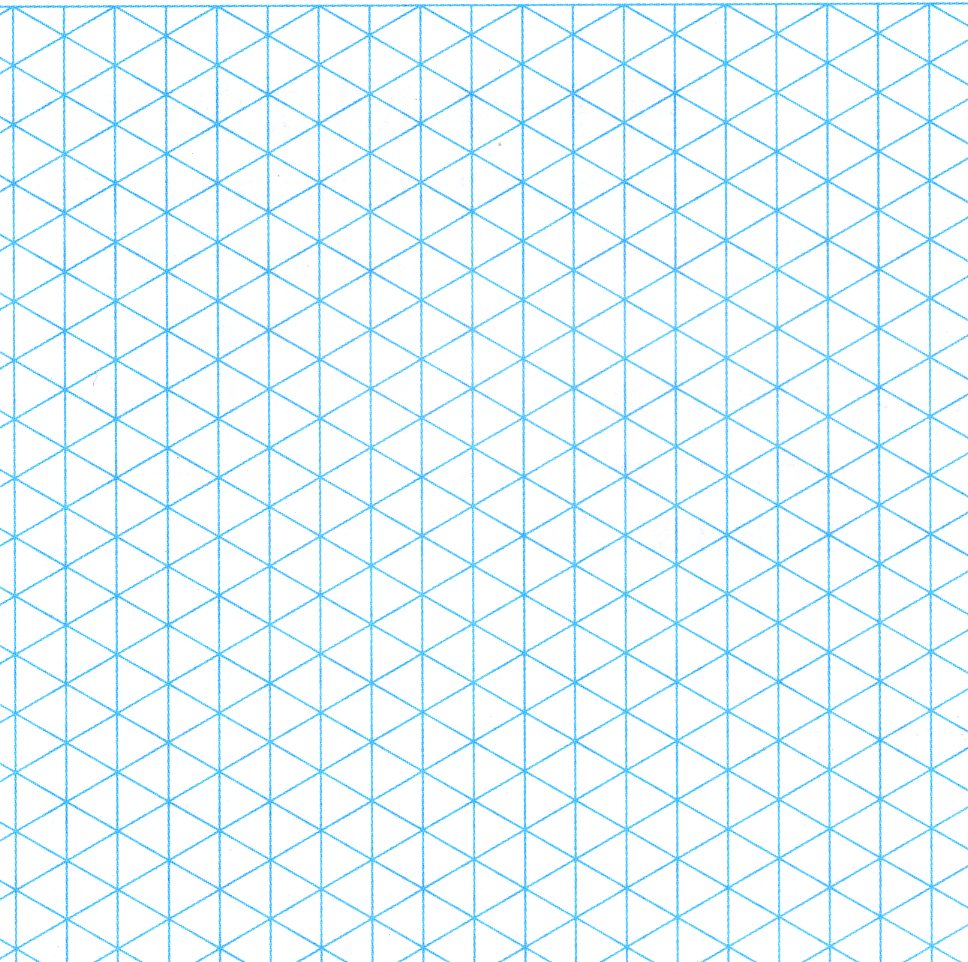 垂直線
水平線
３０°
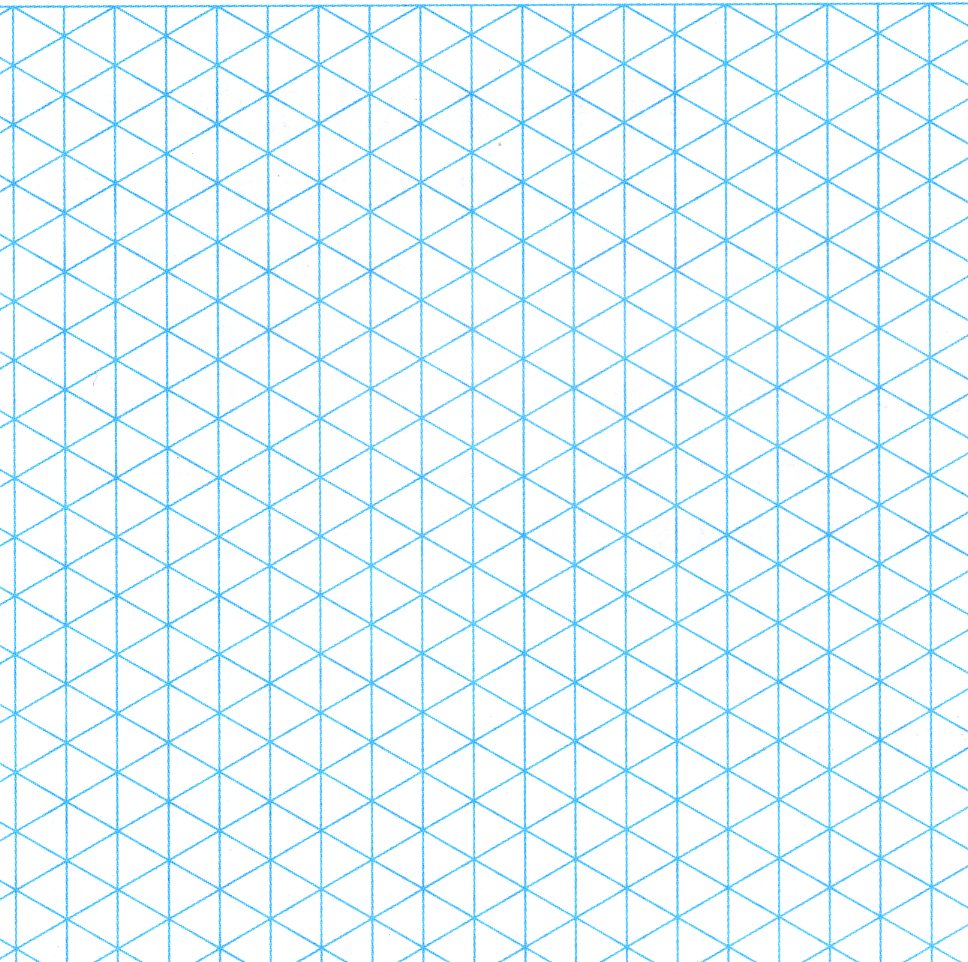 水平線
３０°
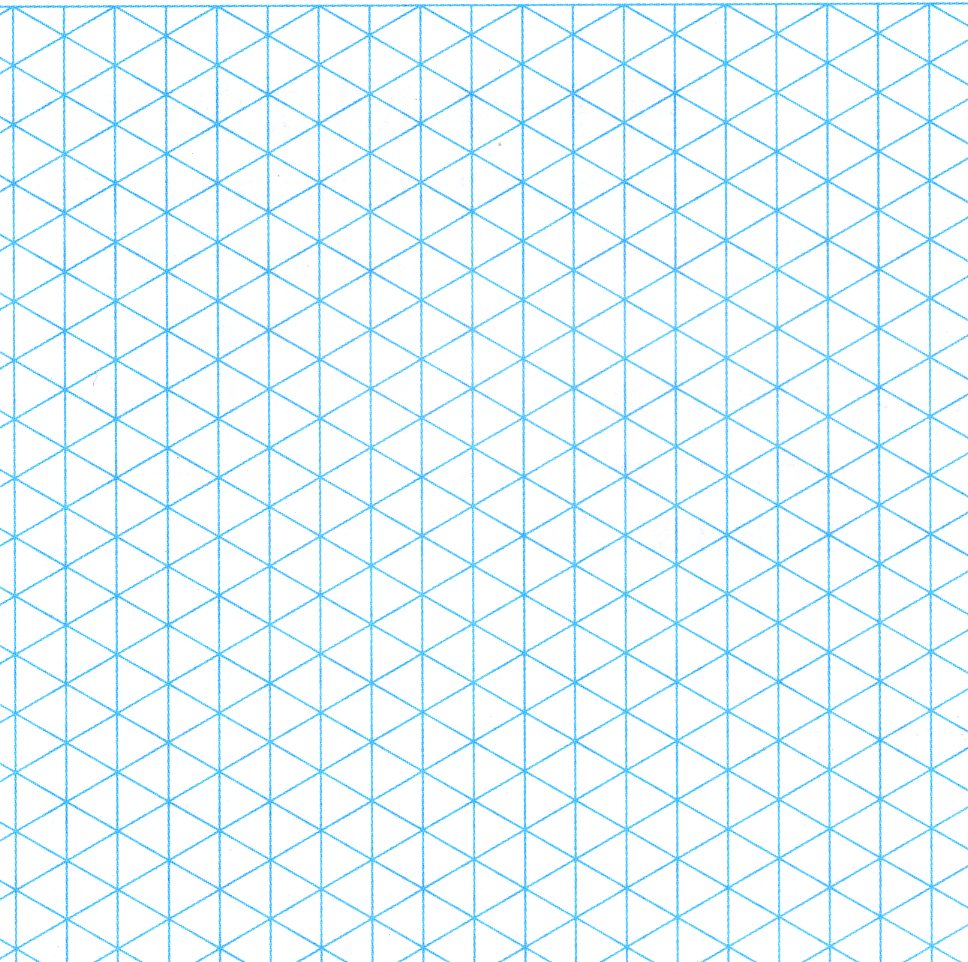 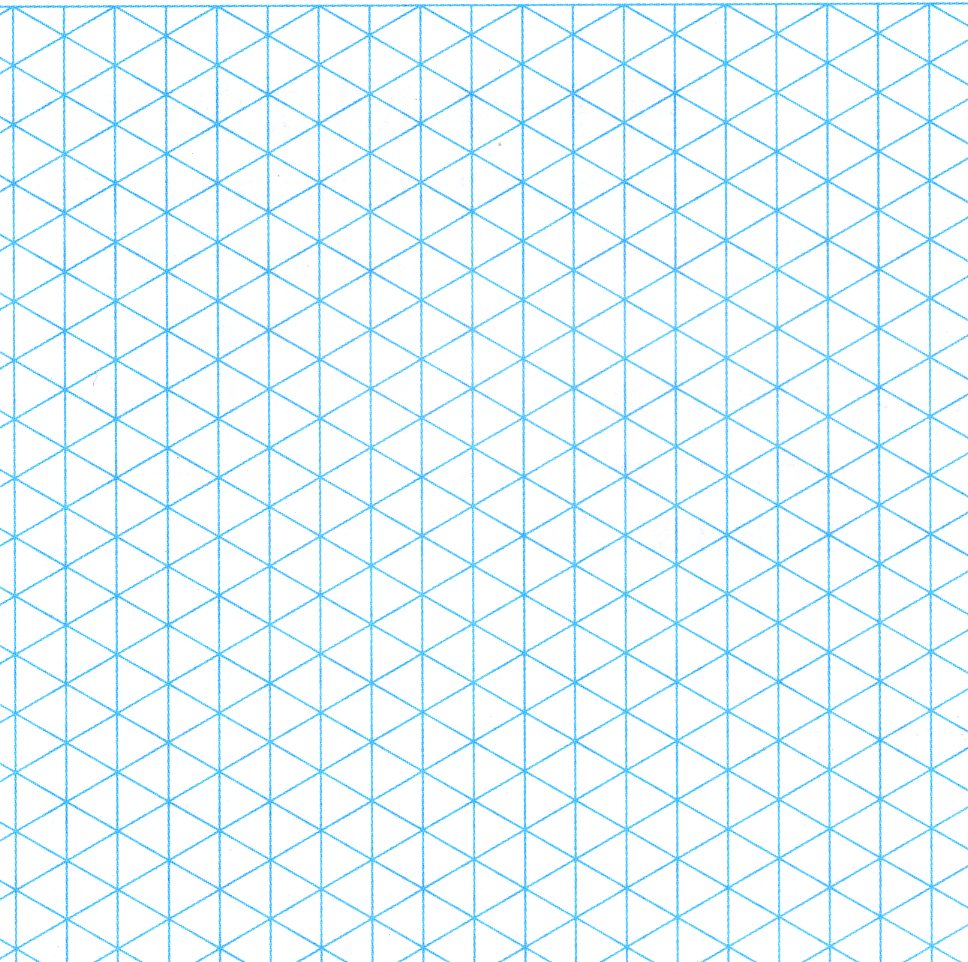 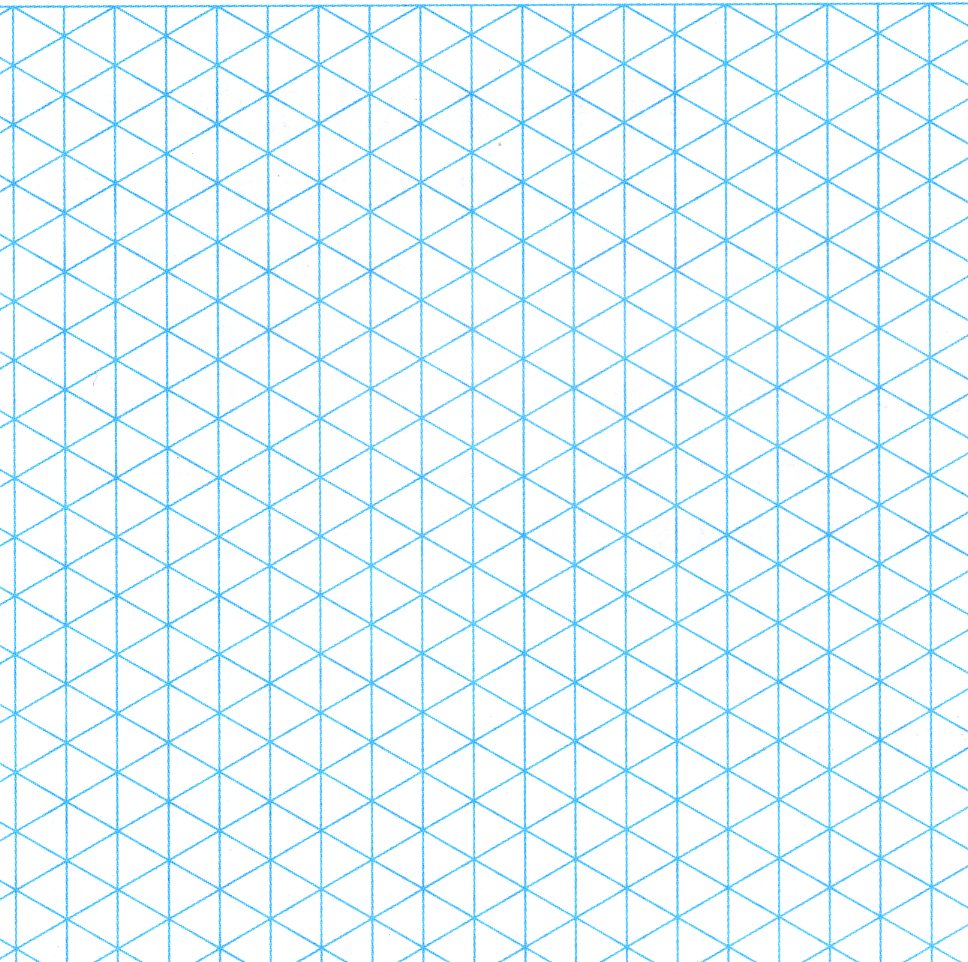 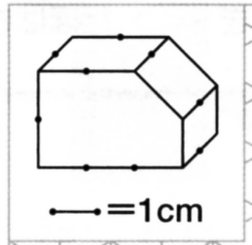 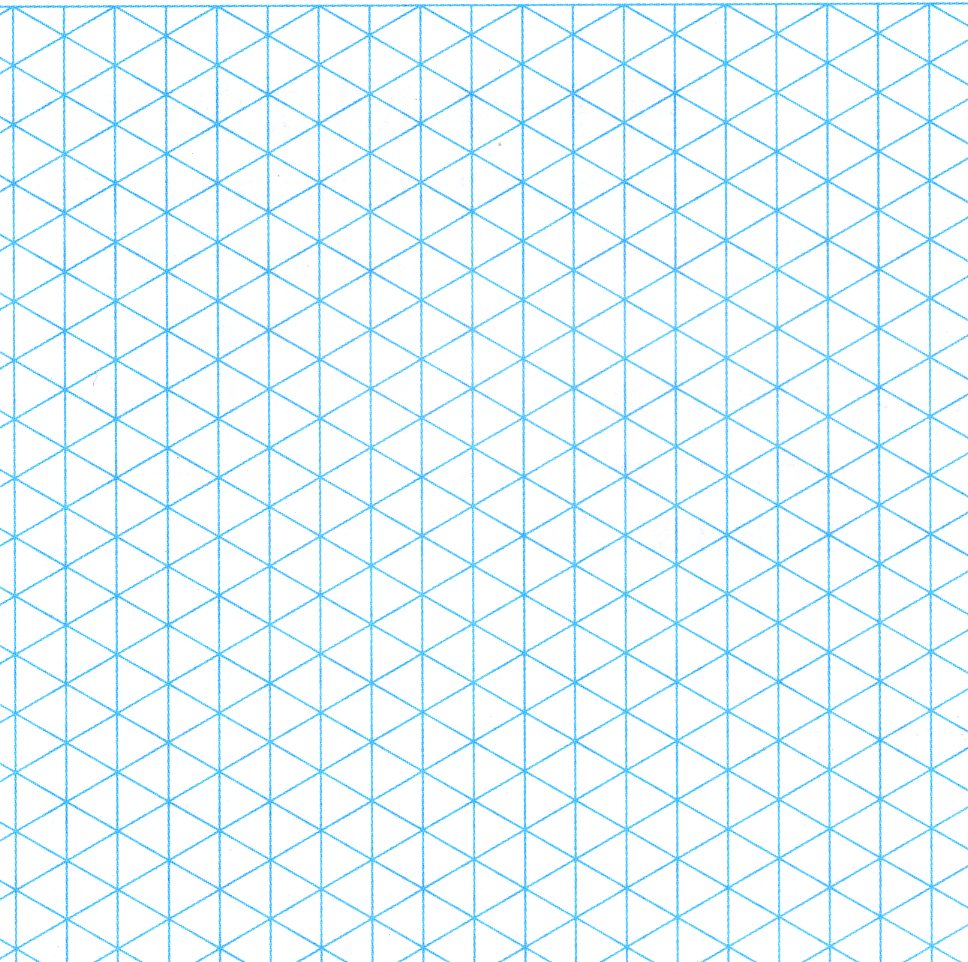 垂直線
３０°
水平線
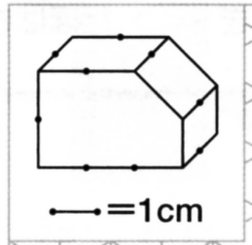 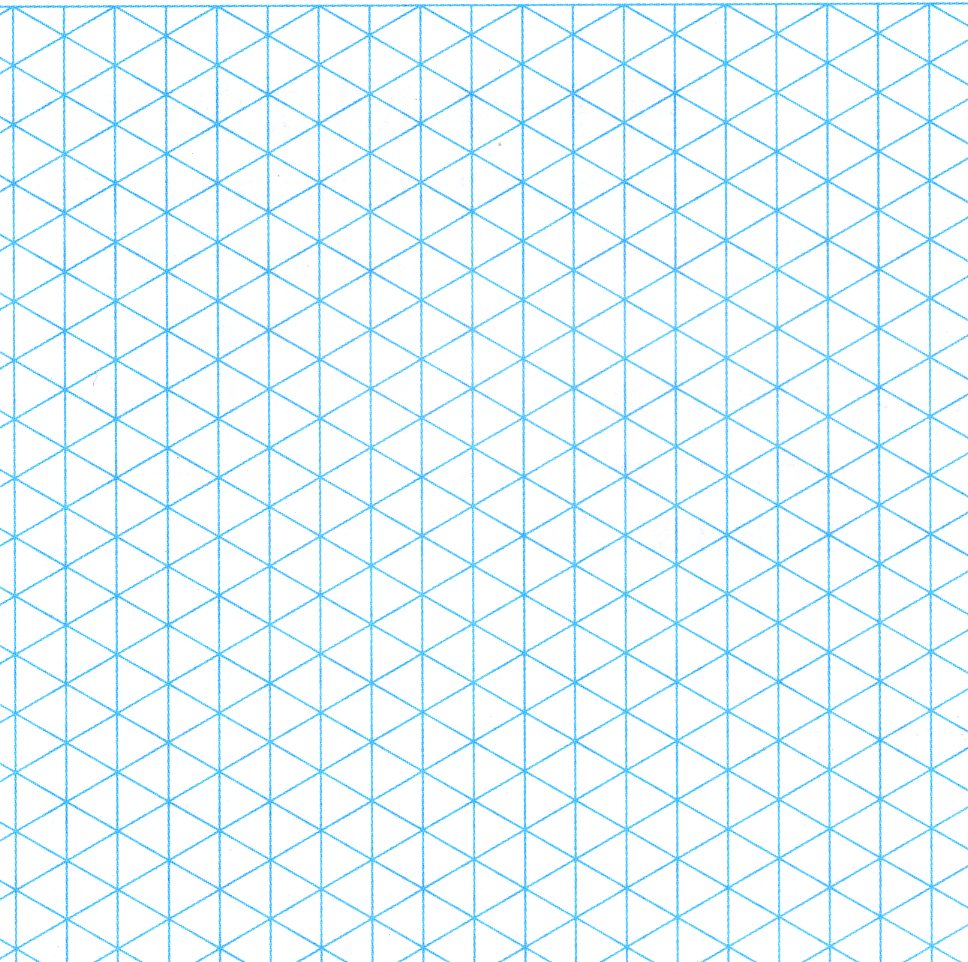 ３０°
水平線
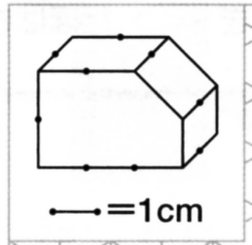 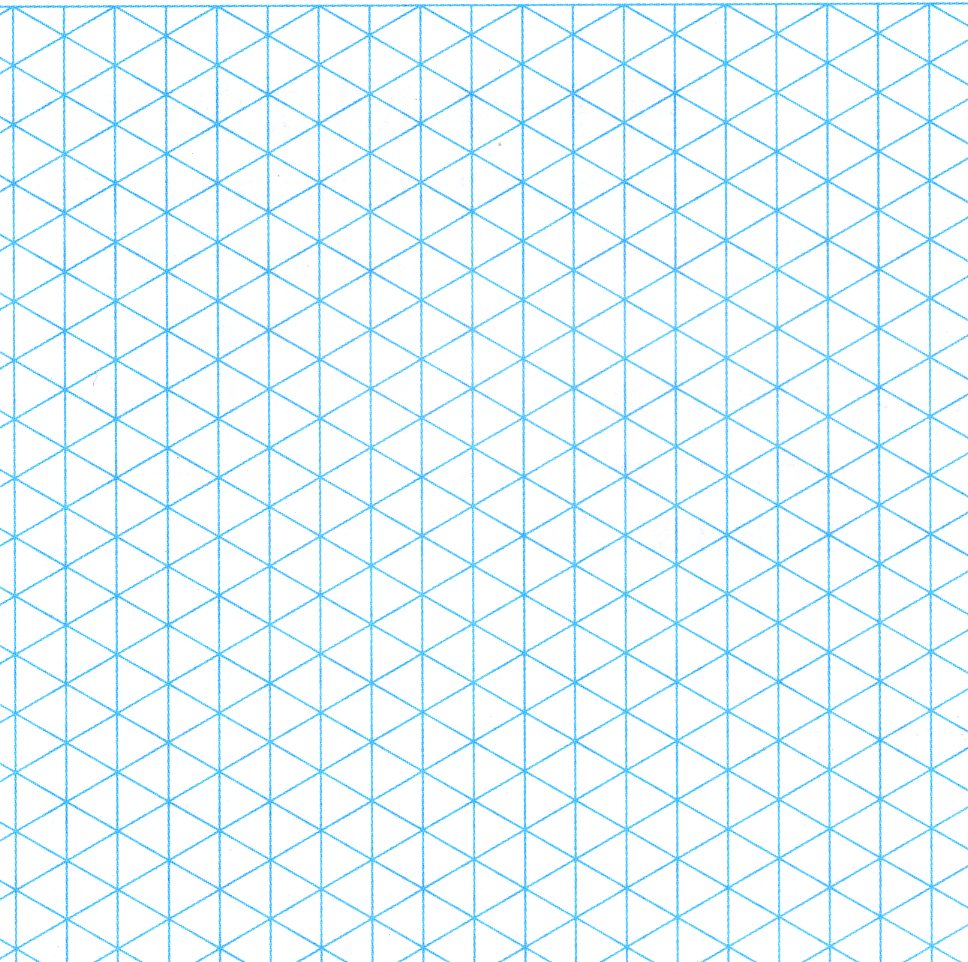 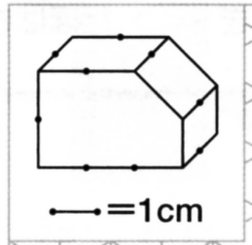 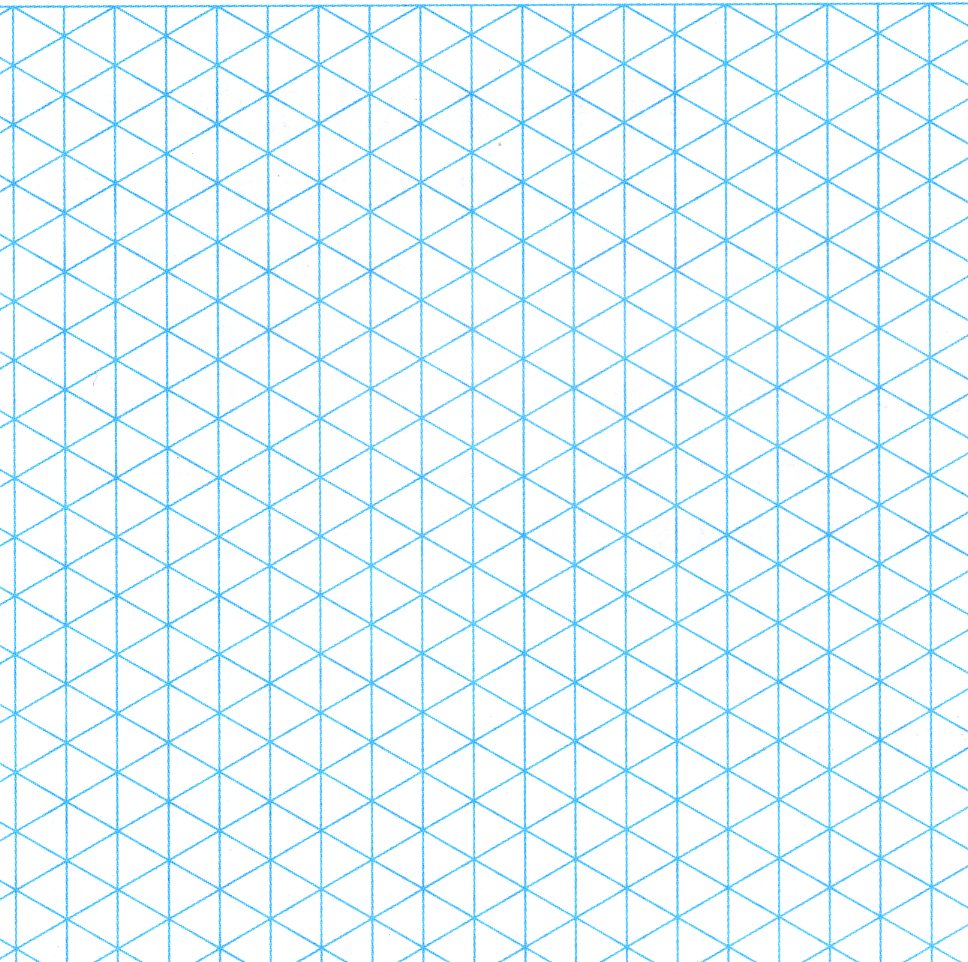 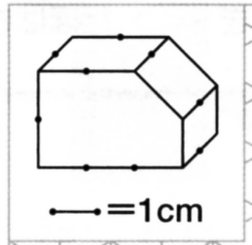 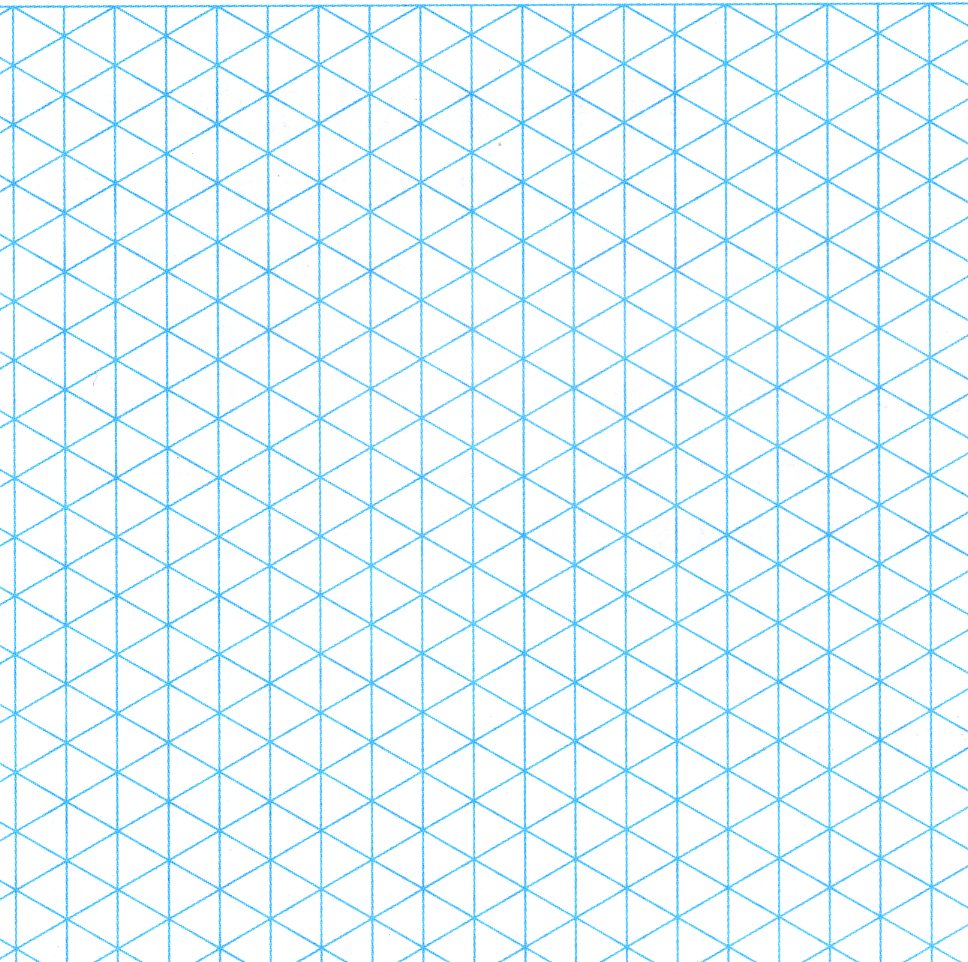 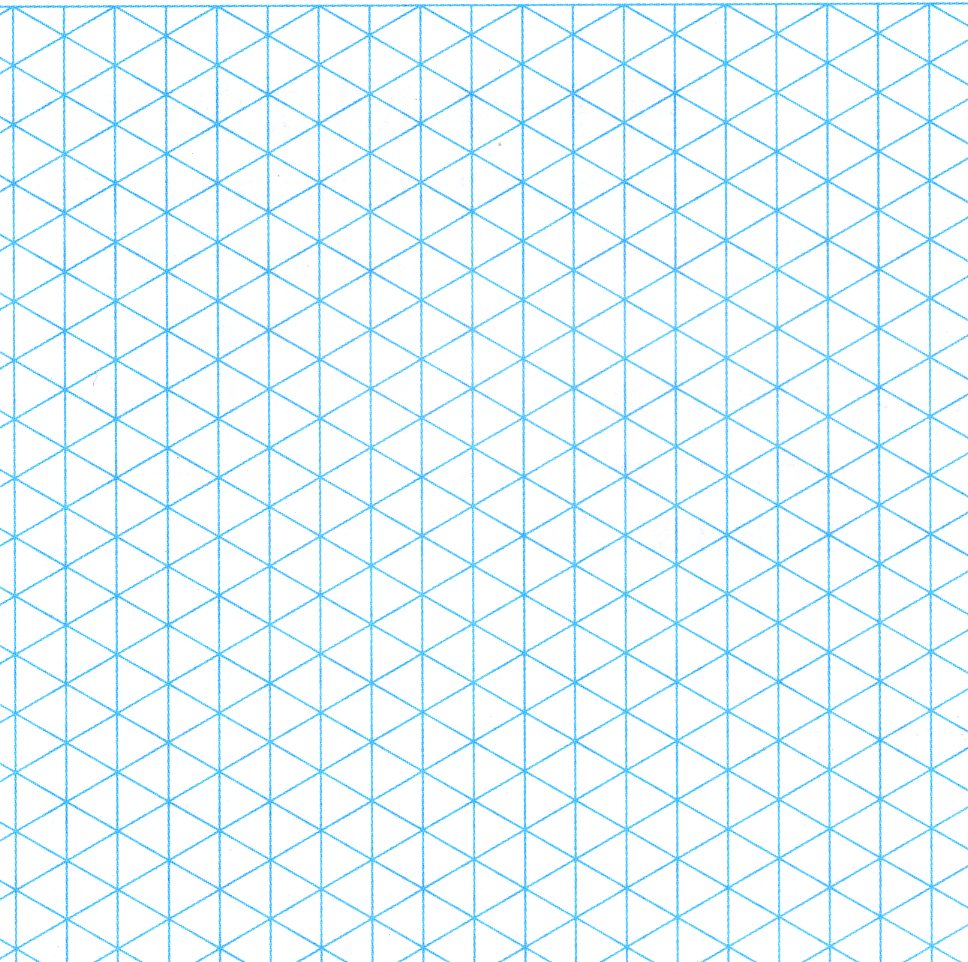 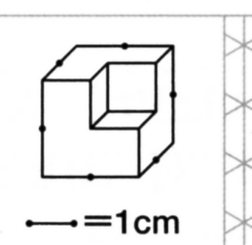 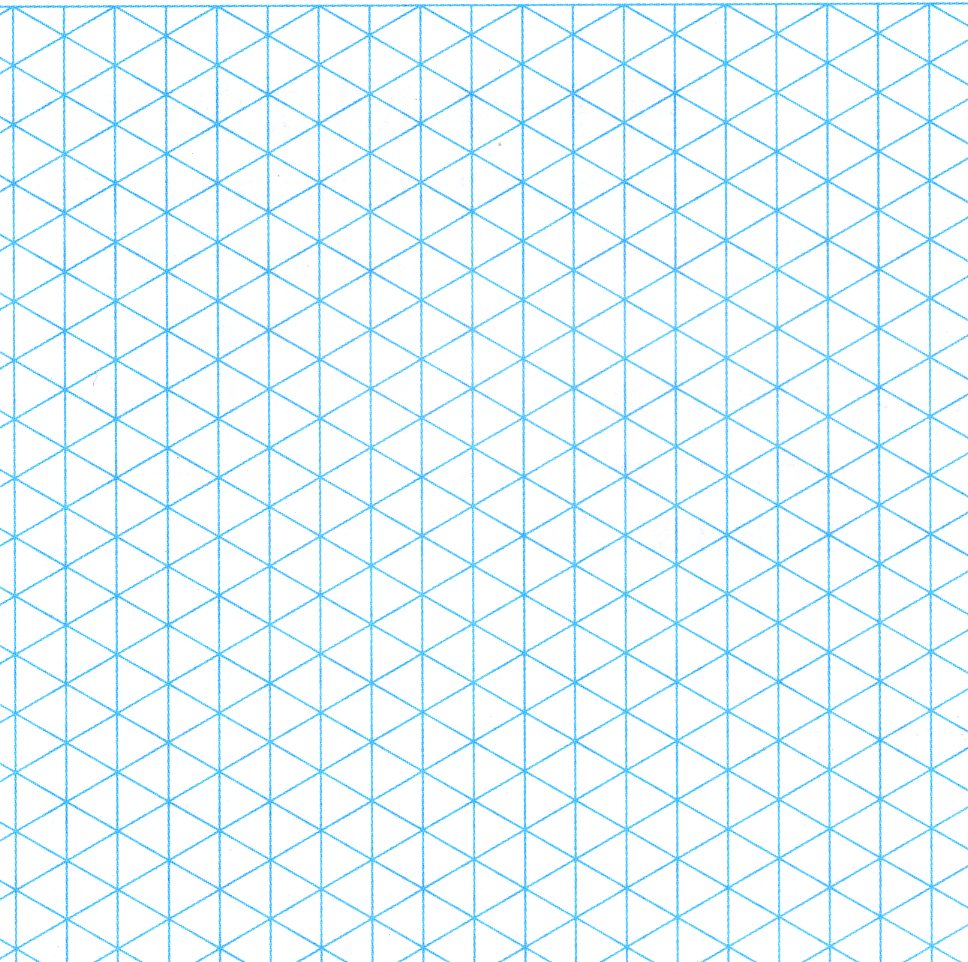 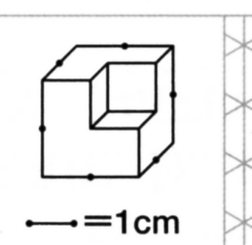 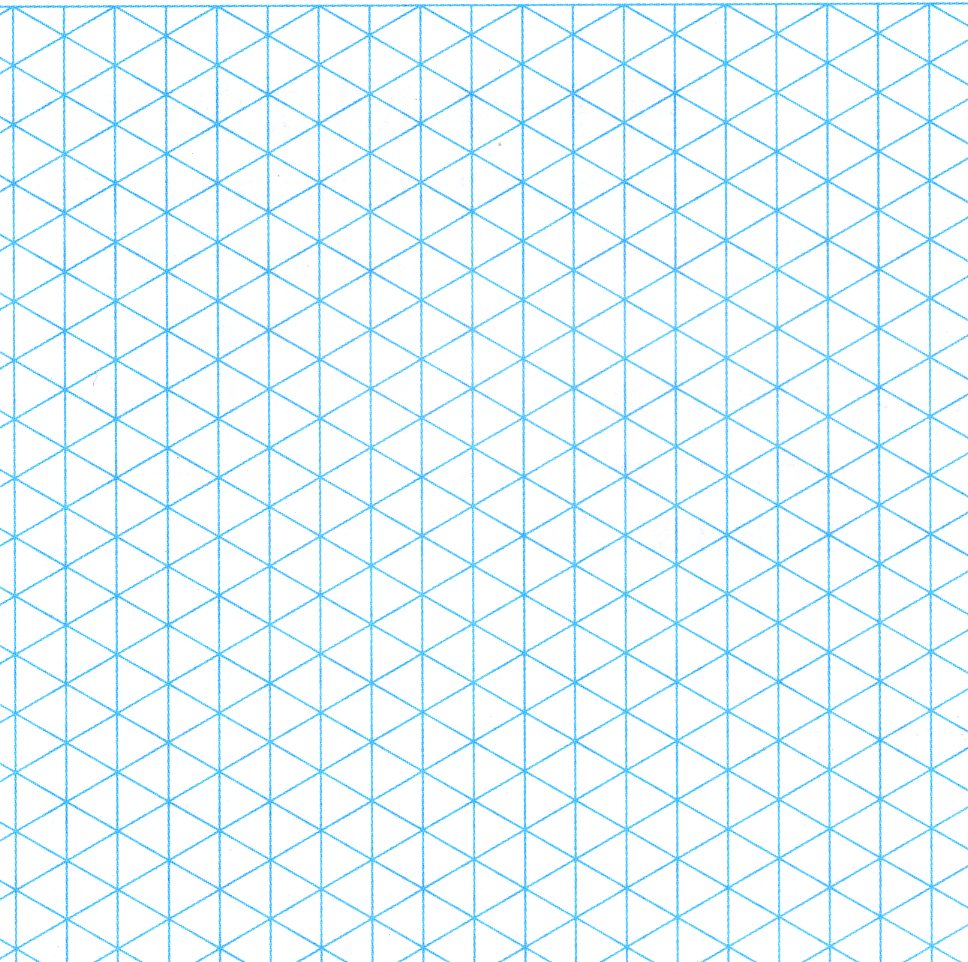 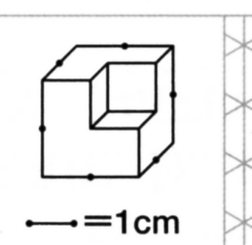 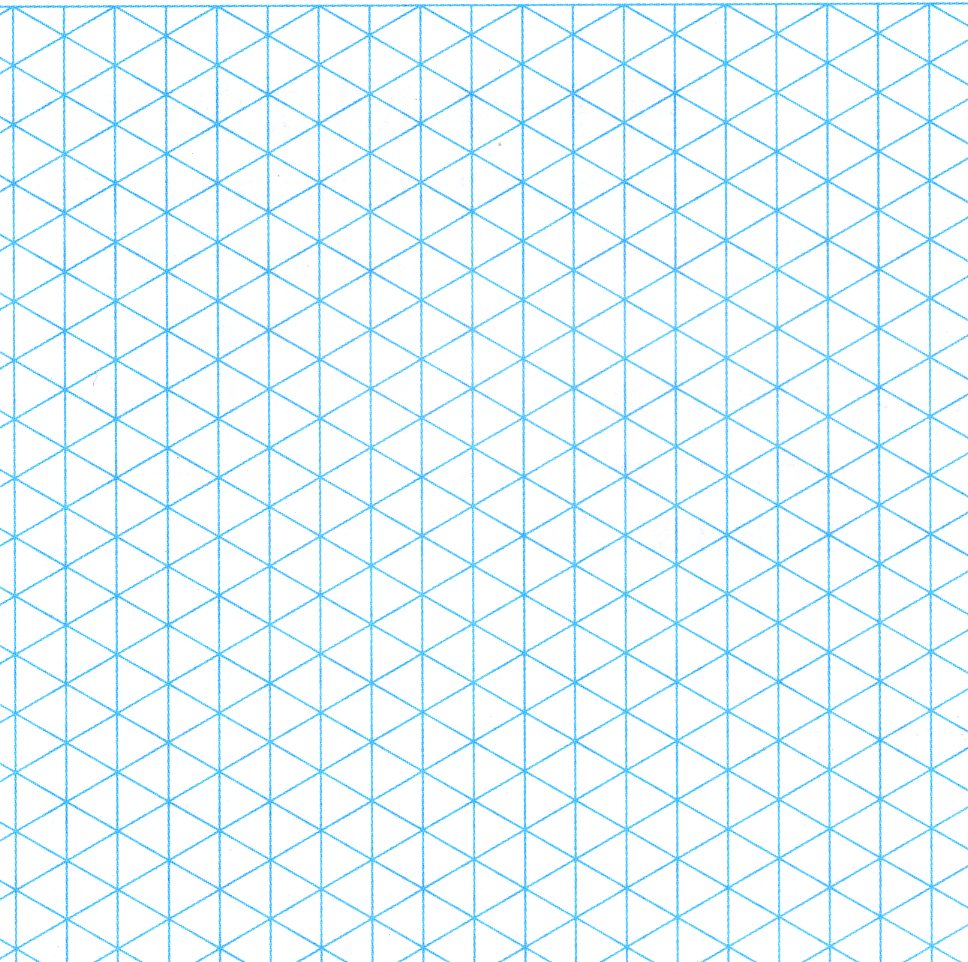 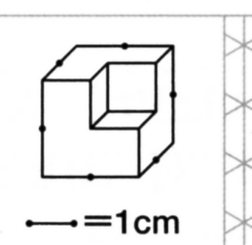 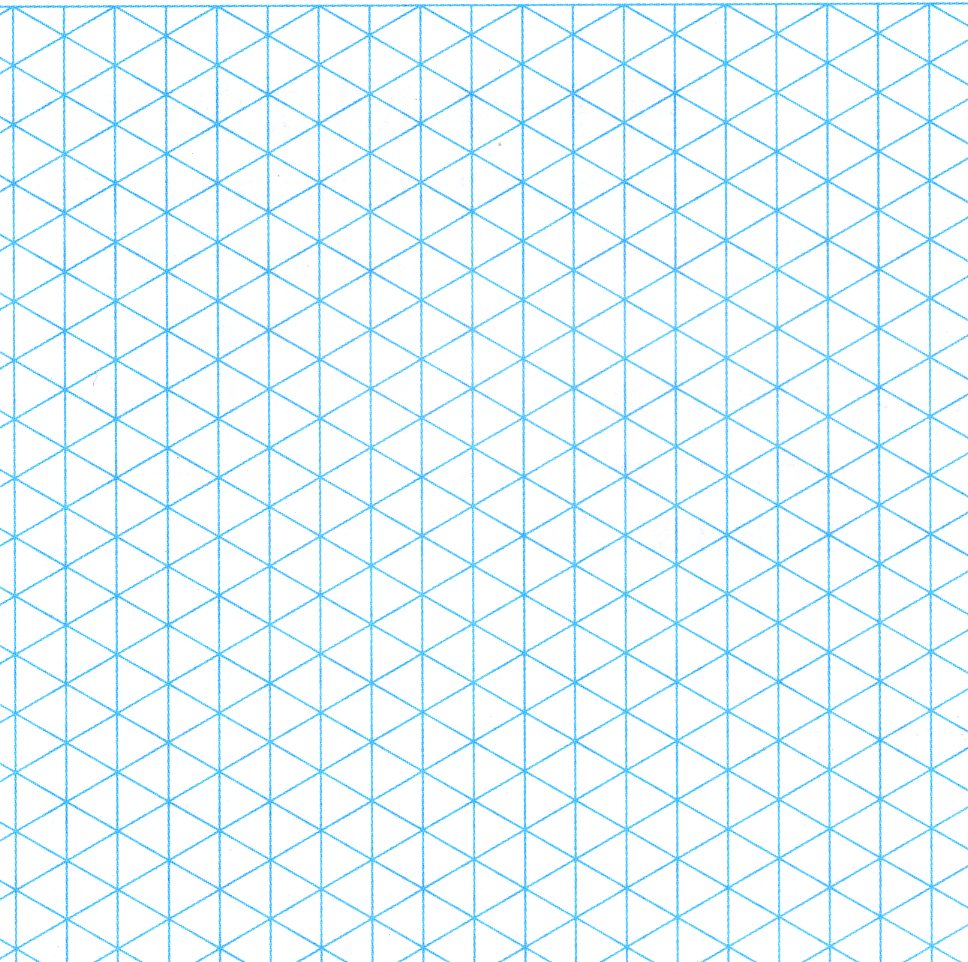 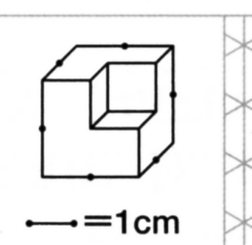 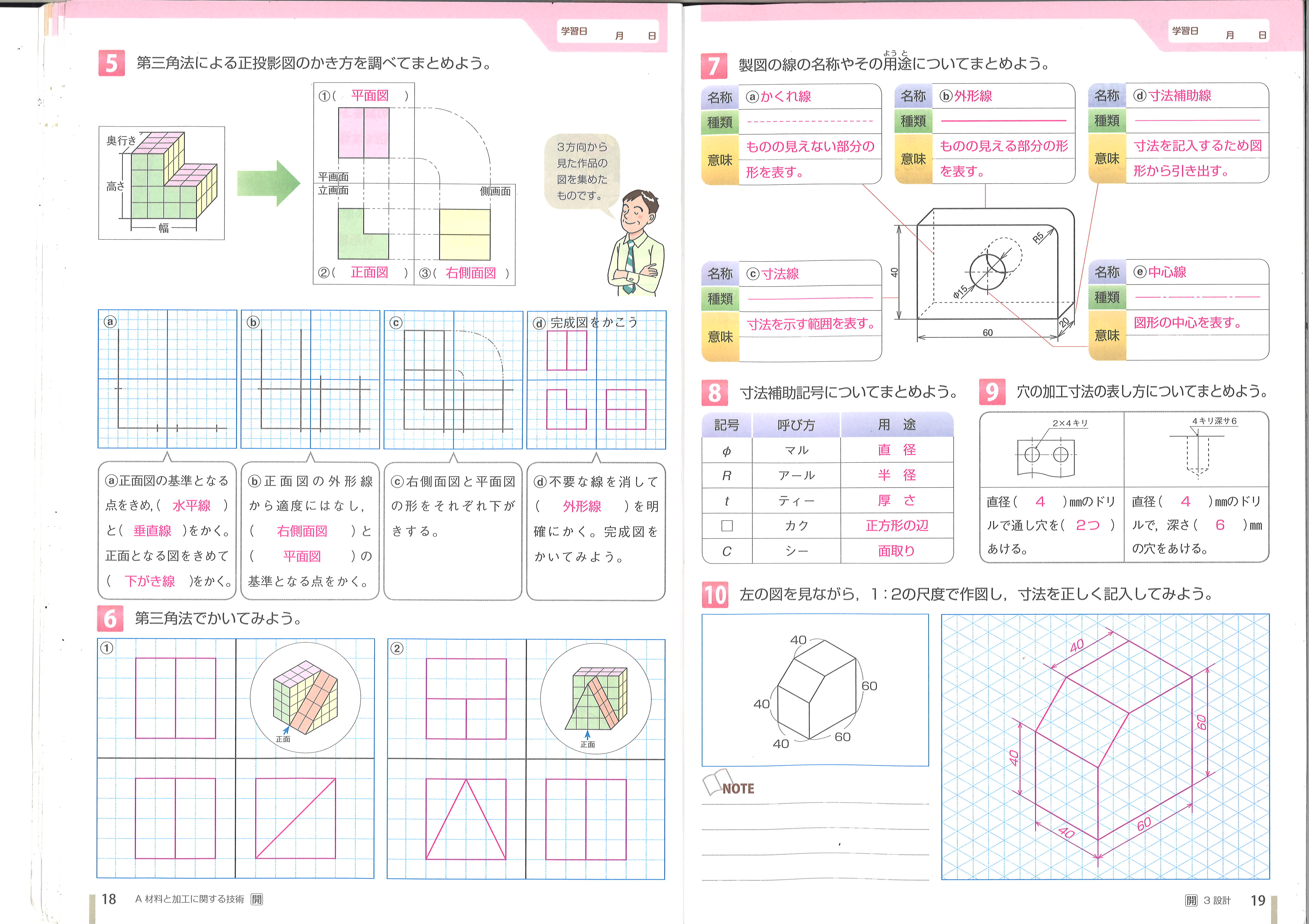 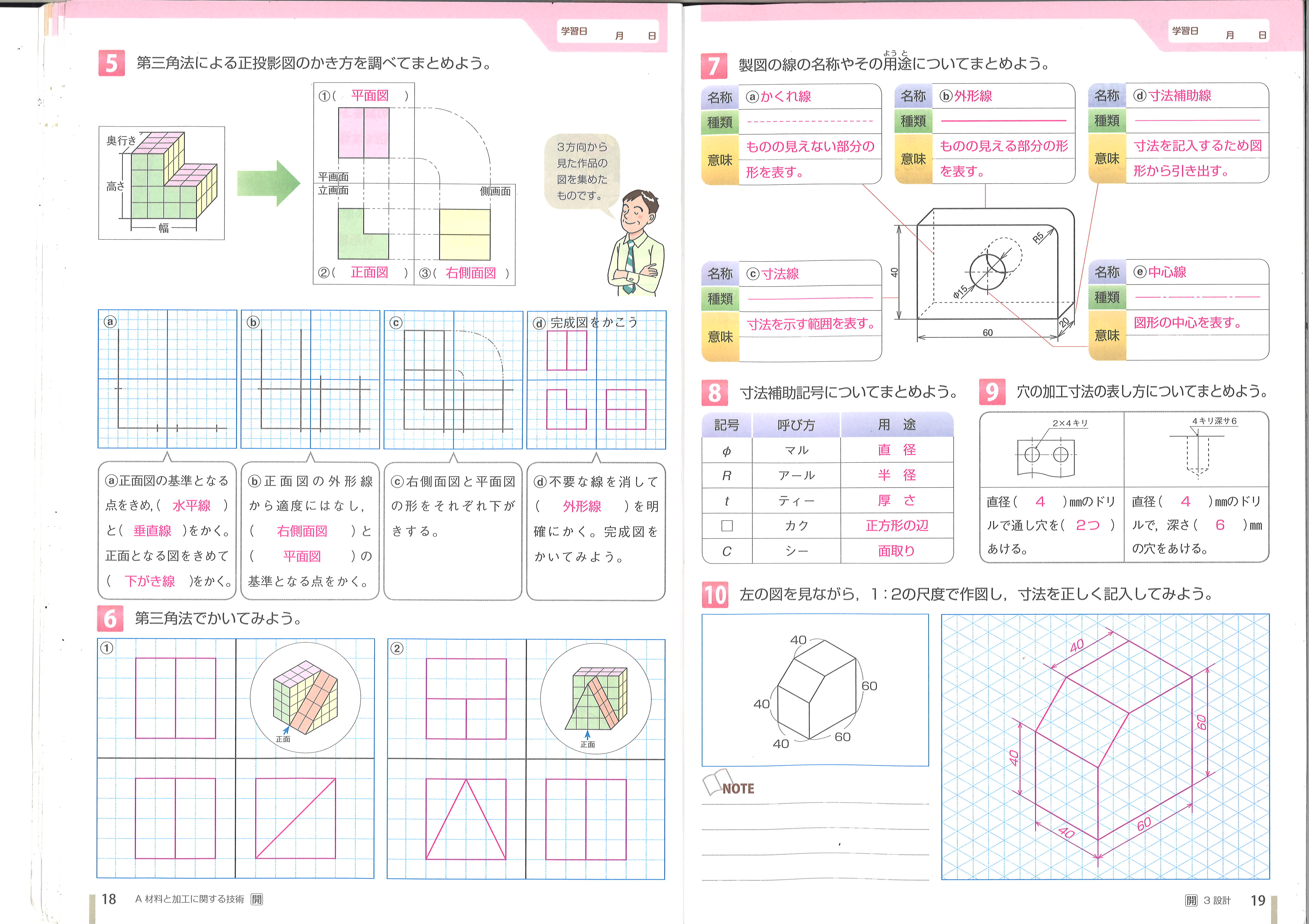 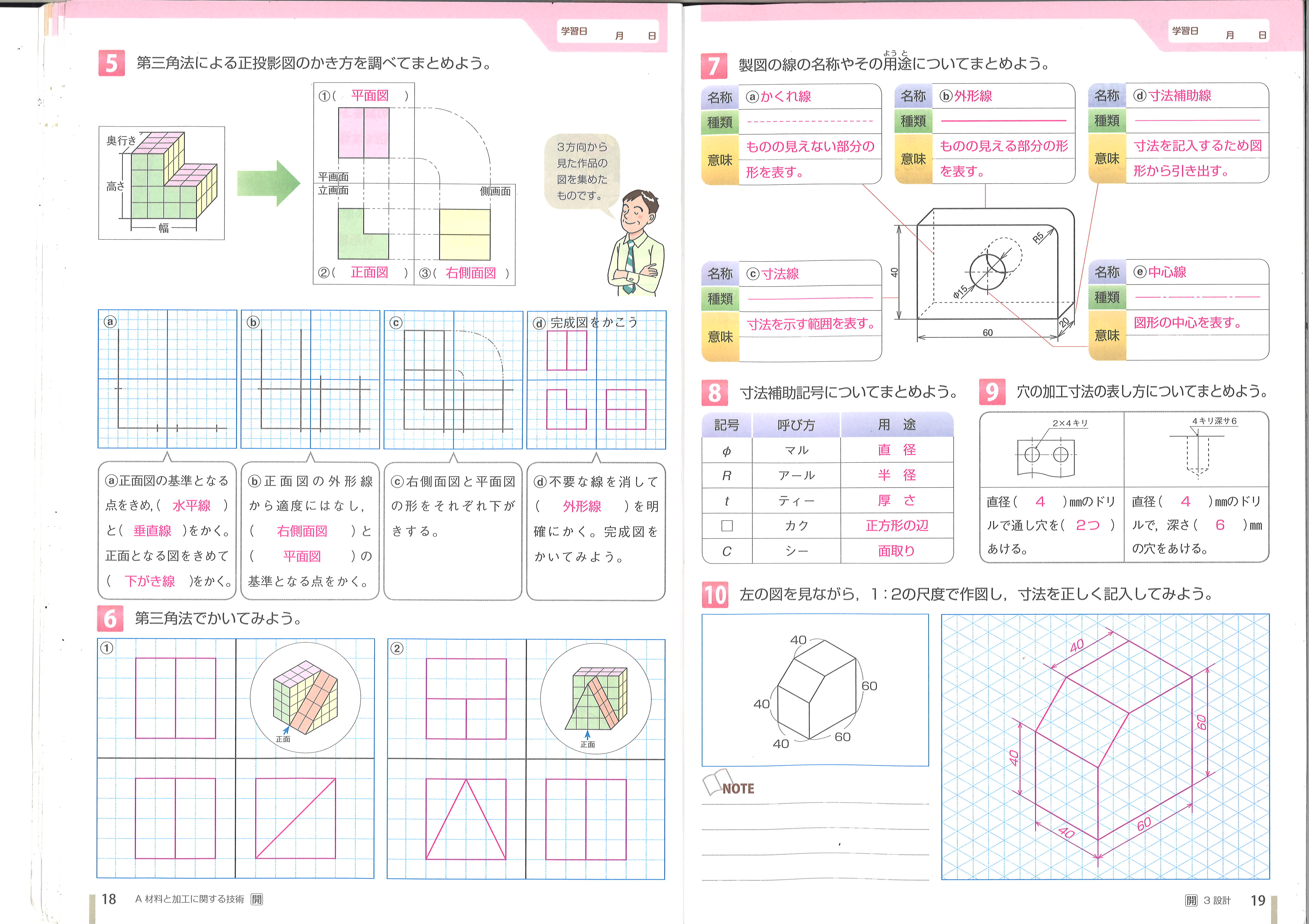